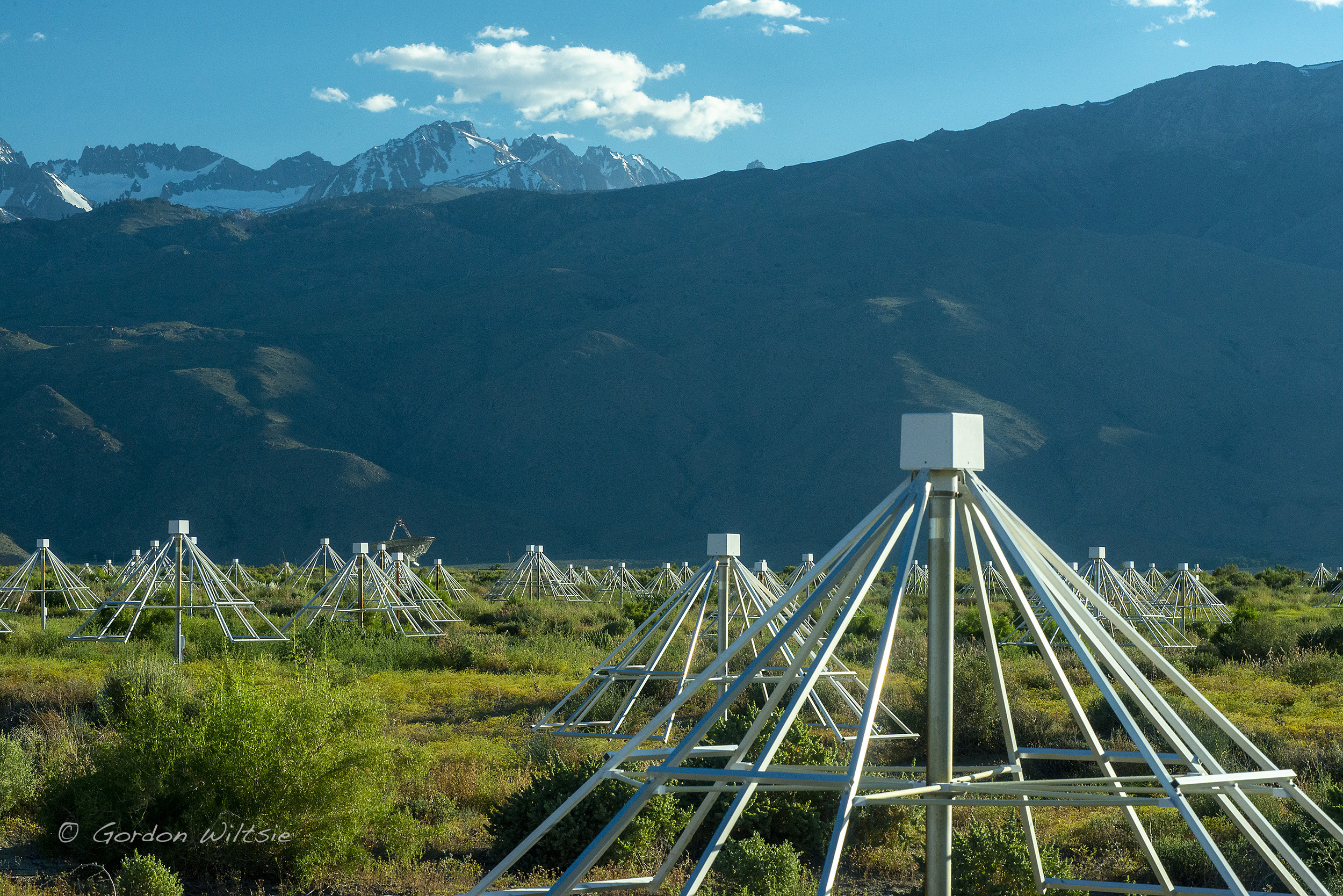 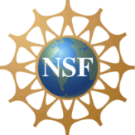 A High-Energy Cosmic Ray Detector for the Owens Valley Radio Observatory Long-Wavelength Array
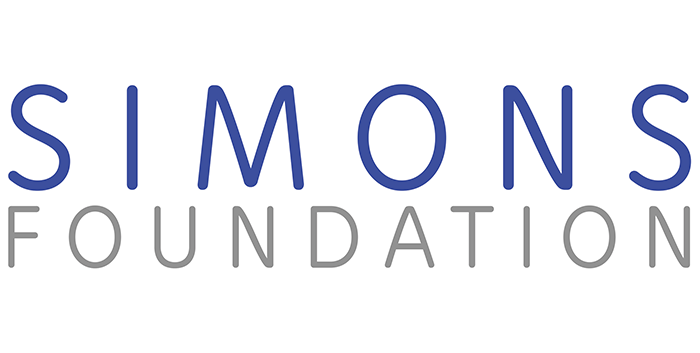 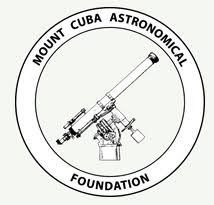 Kathryn Plant        NASA Postdoctoral Fellow, JPL
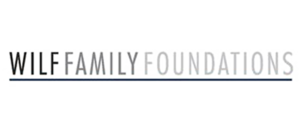 2
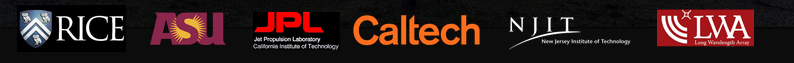 2
[Speaker Notes: Updates from the OVRO-LWA cosmic ray detection system]
Introduction to the OVRO-LWA
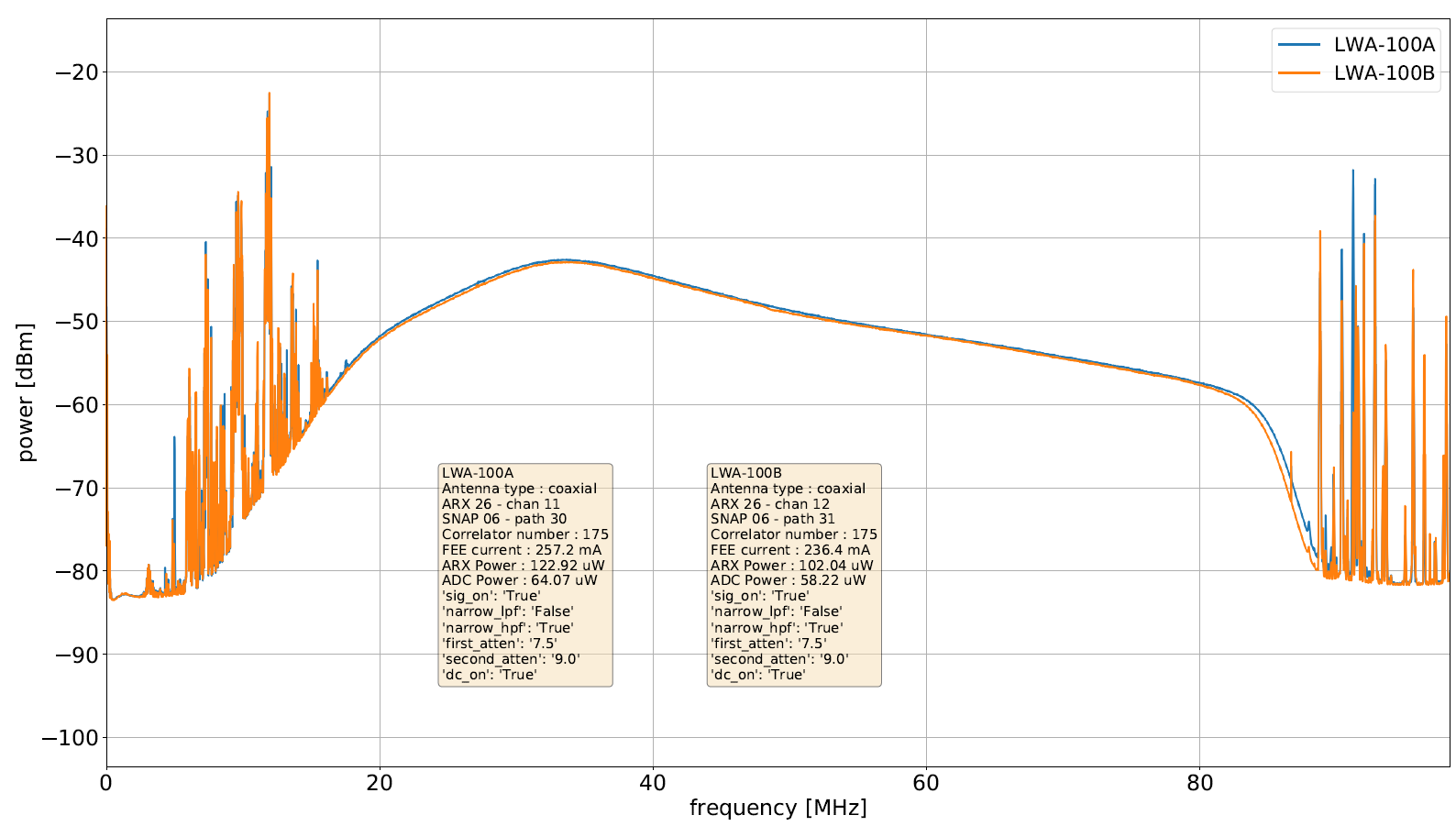 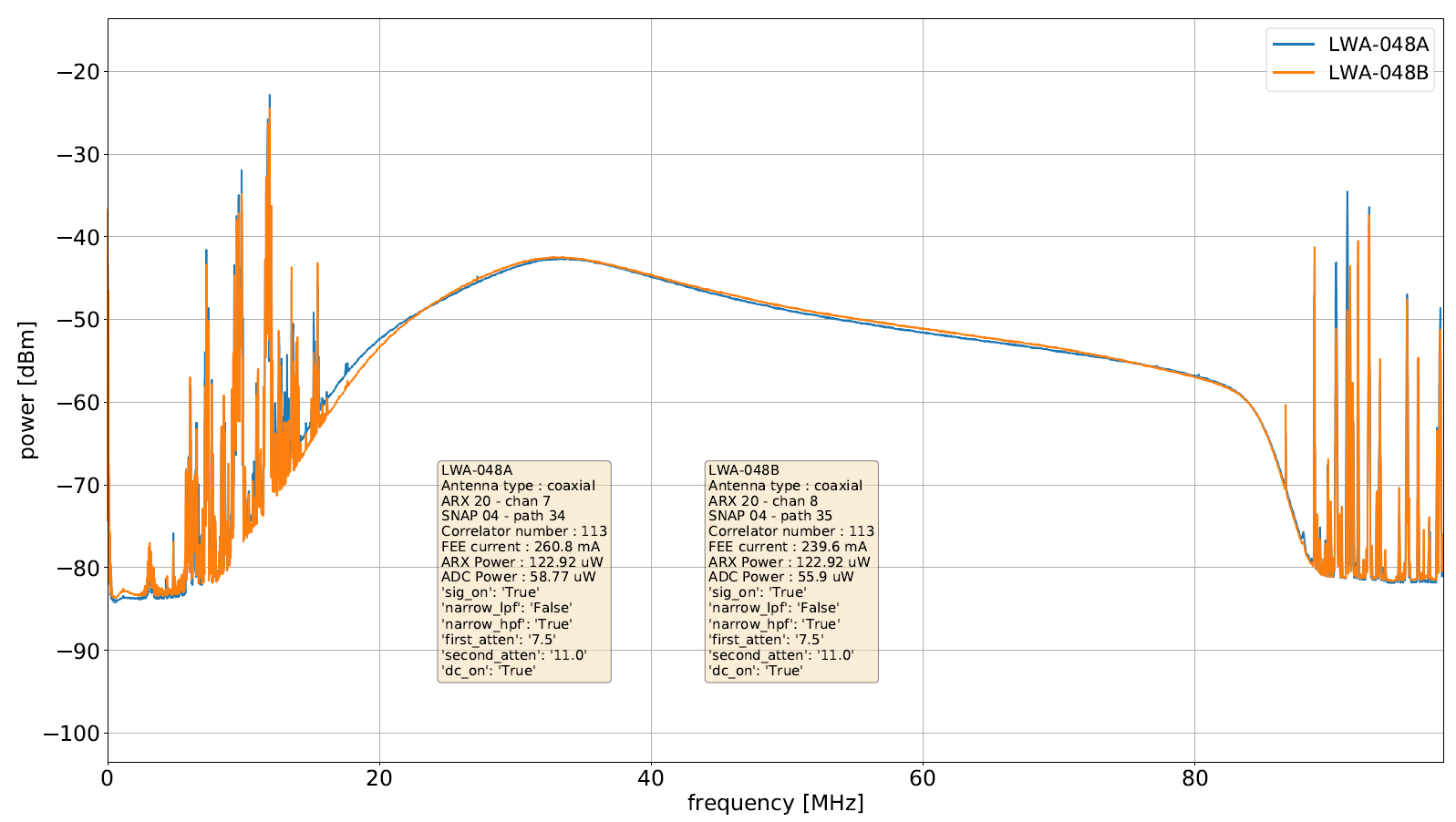 -20
-30
-40
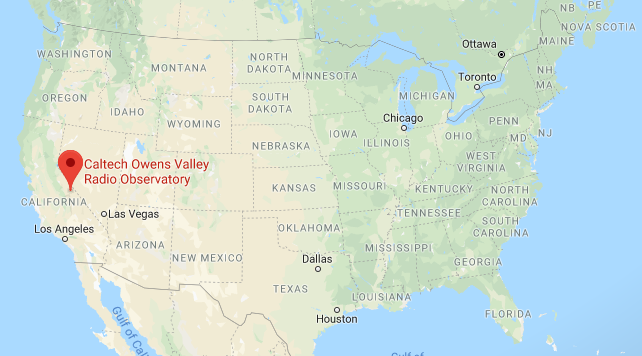 -50
Power [dBm]
-60
-70
-80
-90
-100
20
60
80
40
0
Frequency [MHz]
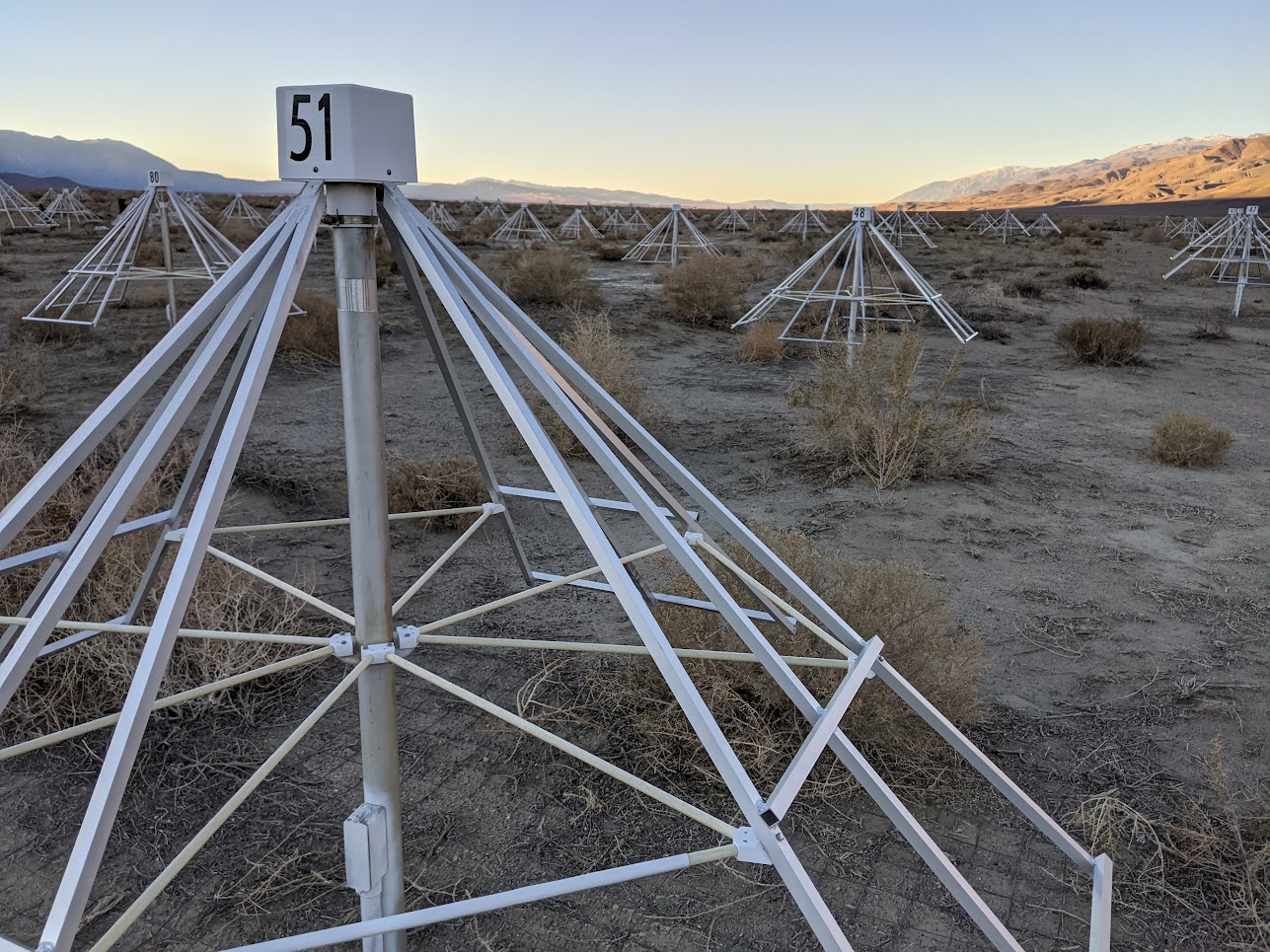 Extrasolar space weather, epoch of reionization, solar astronomy, cosmic rays and more
Cosmic ray composition measurements are key to understanding the Galactic to extragalactic transition.
Observable by
OVRO-LWA
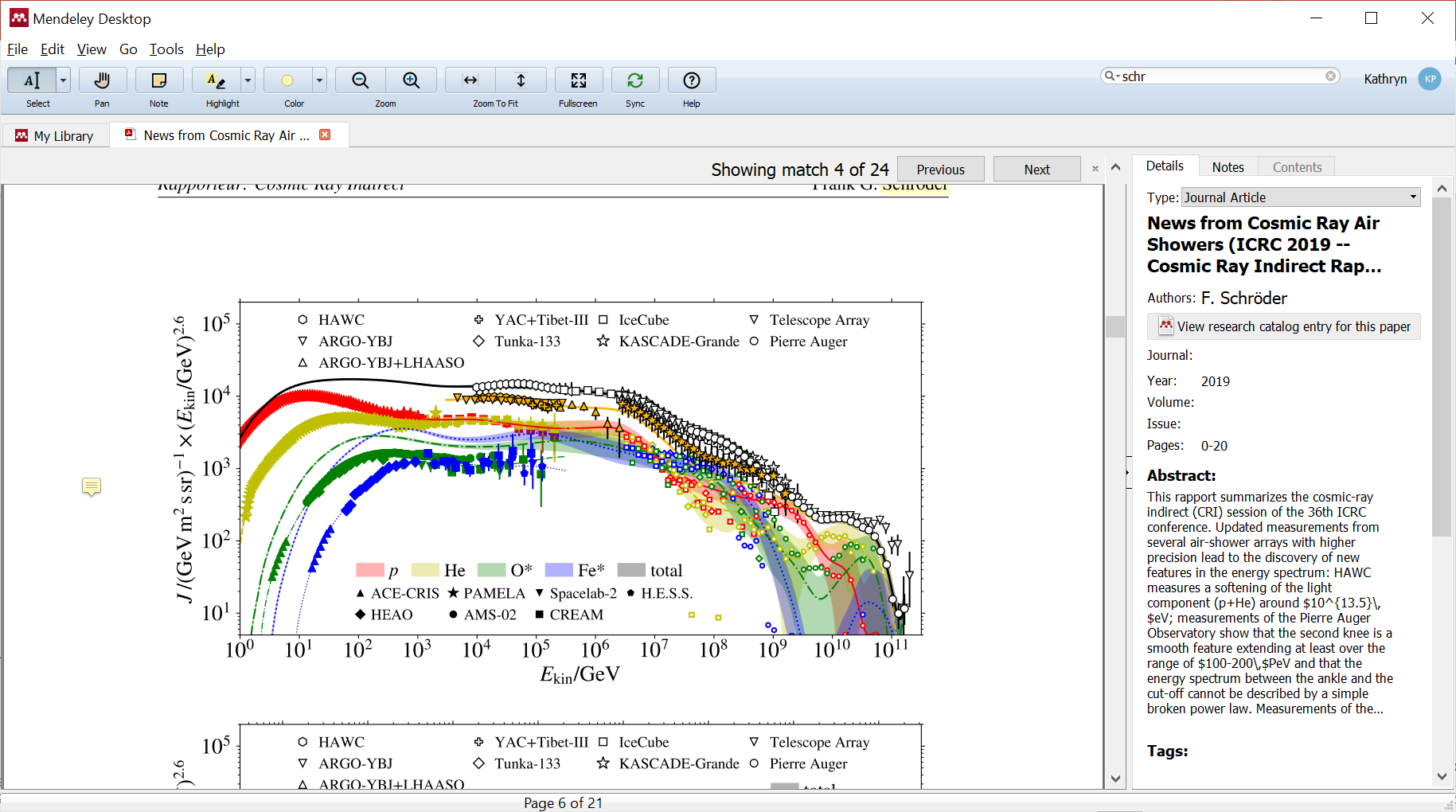 Schroeder 2019
9    10    11    12    13    14    15    16    17    18    19    20
log (E/eV)
4
[Speaker Notes: This plot combines composition measurements from several experiments. The observation that the heavy element fraction increases near the second knee, and then light elements dominate again at even higher energies is a key piece of evidence about transition to extragalactic sources.

These energies also have  more differences between different experiments and so it will be useful for the OVRO LWA to contribute additional measurements.]
With the stage II array, Monroe et al. 2020 detected 8 cosmic rays with 40 hours of observing.
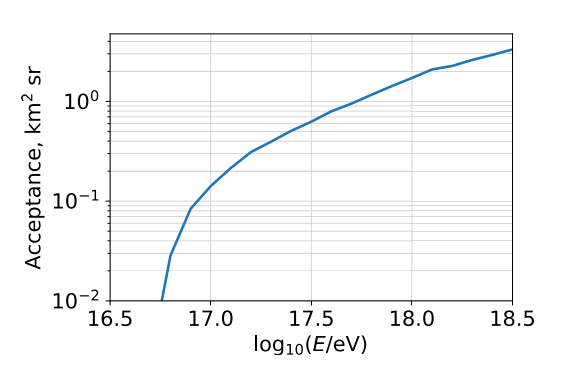 60
Position North-South [m]
Power [arbitrary units
0
-60
-60
0
60
Antenna Position East-West [m]
[Speaker Notes: A previous graduate student Ryan Monroe detected 10 cosmic rays in 40 hours with a dedicated observing run with the earlier version of the array.

 The movie on the left shows a cosmic ray arriving across the core array.

The dots mark antenna positions.  The size and color of the dot correspond to the power in each antenna.

This demonstration of a radio only technique was a dedicated observing run that just used the core array and required stopping other observations. 

I am developing firmware that will allow us to search for cosmic rays all the time, without interrupting other observations.]
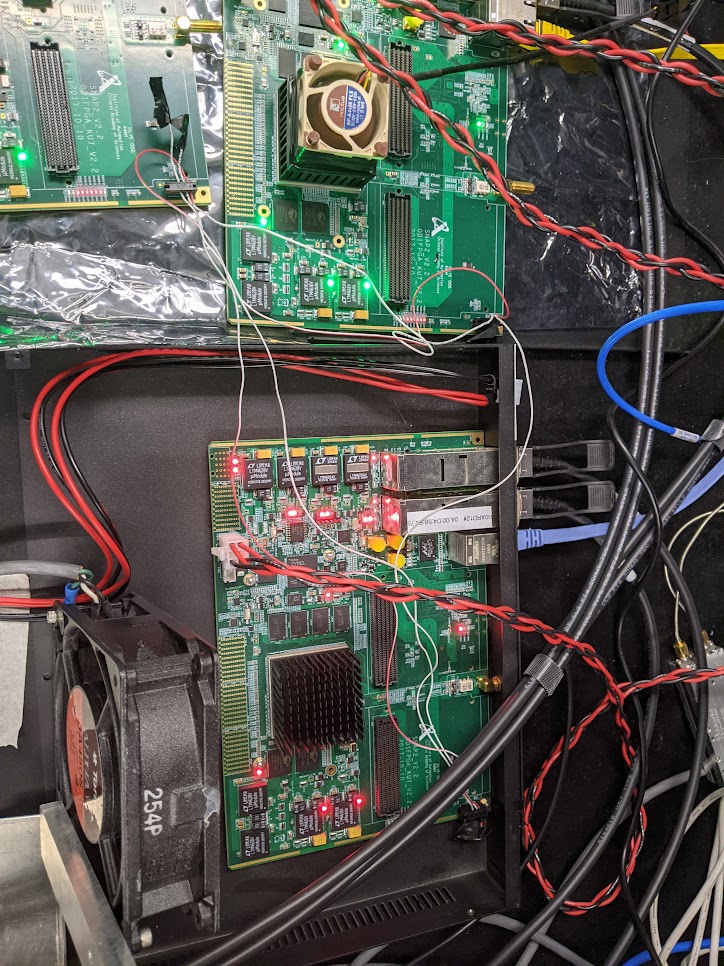 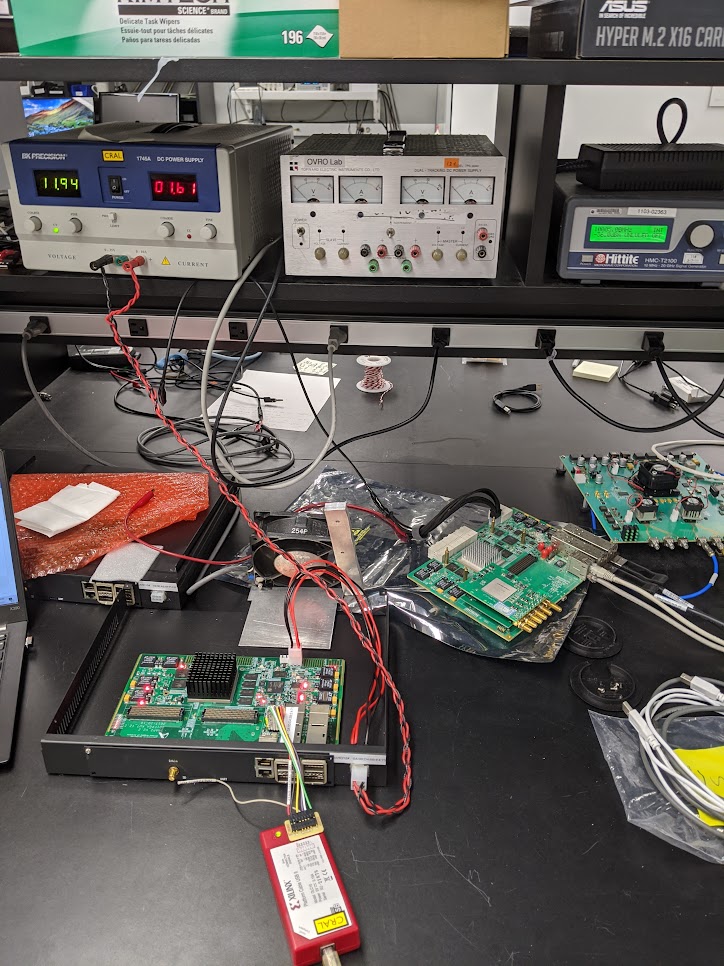 Upgrading The OVRO-LWA
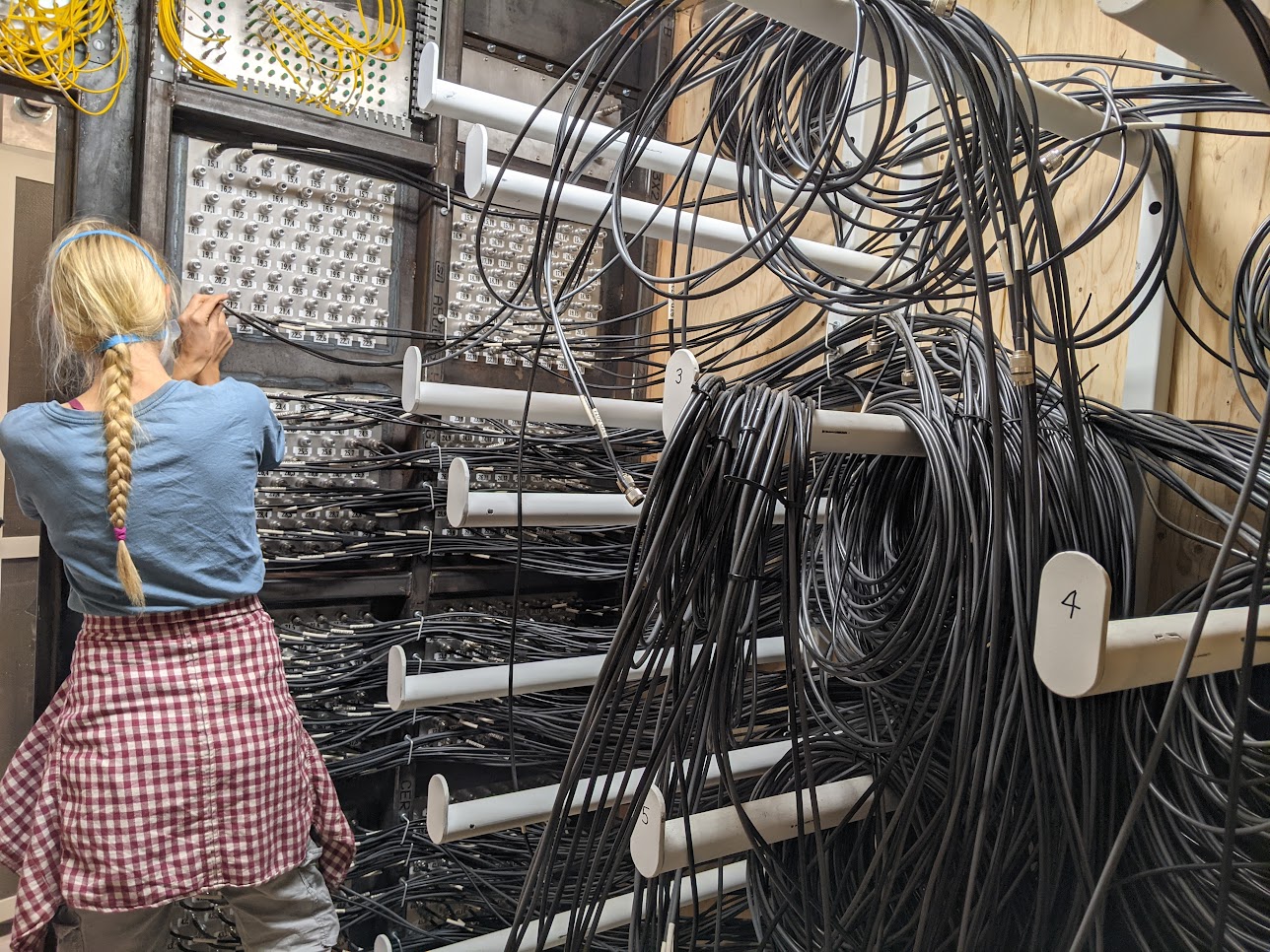 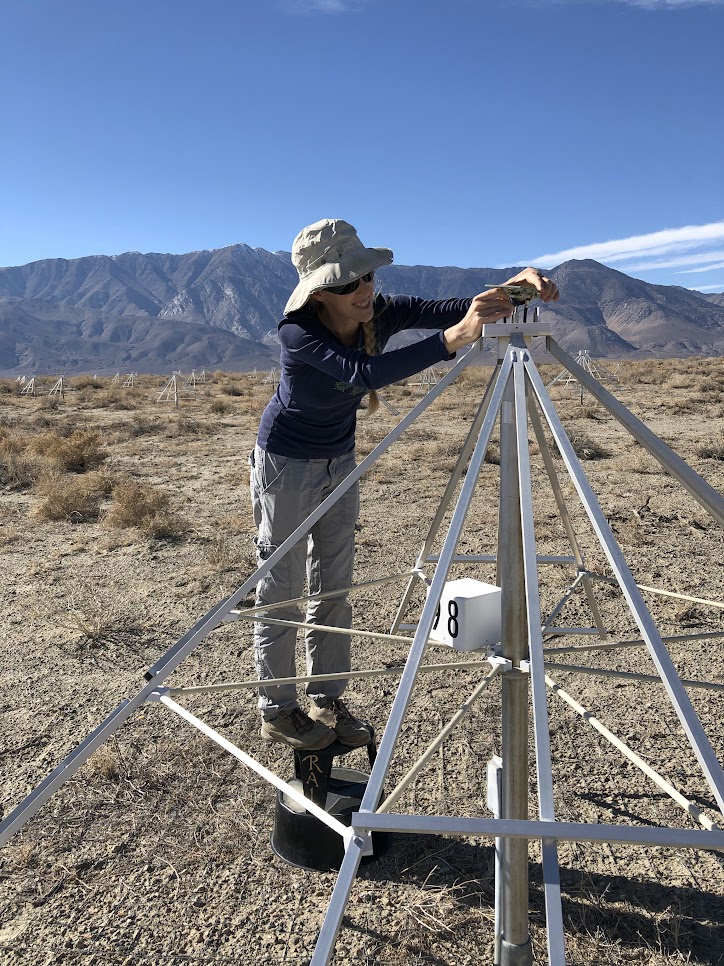 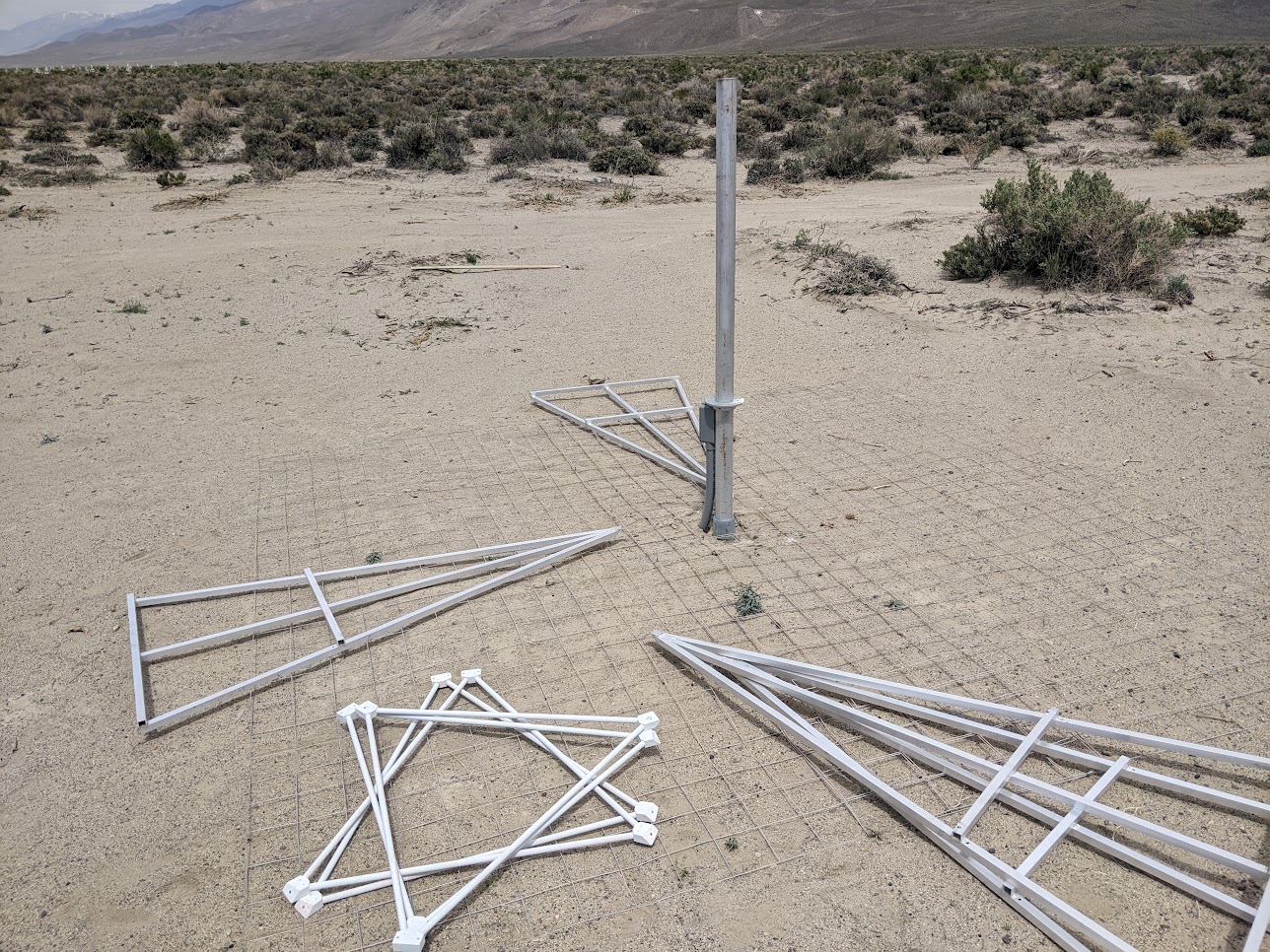 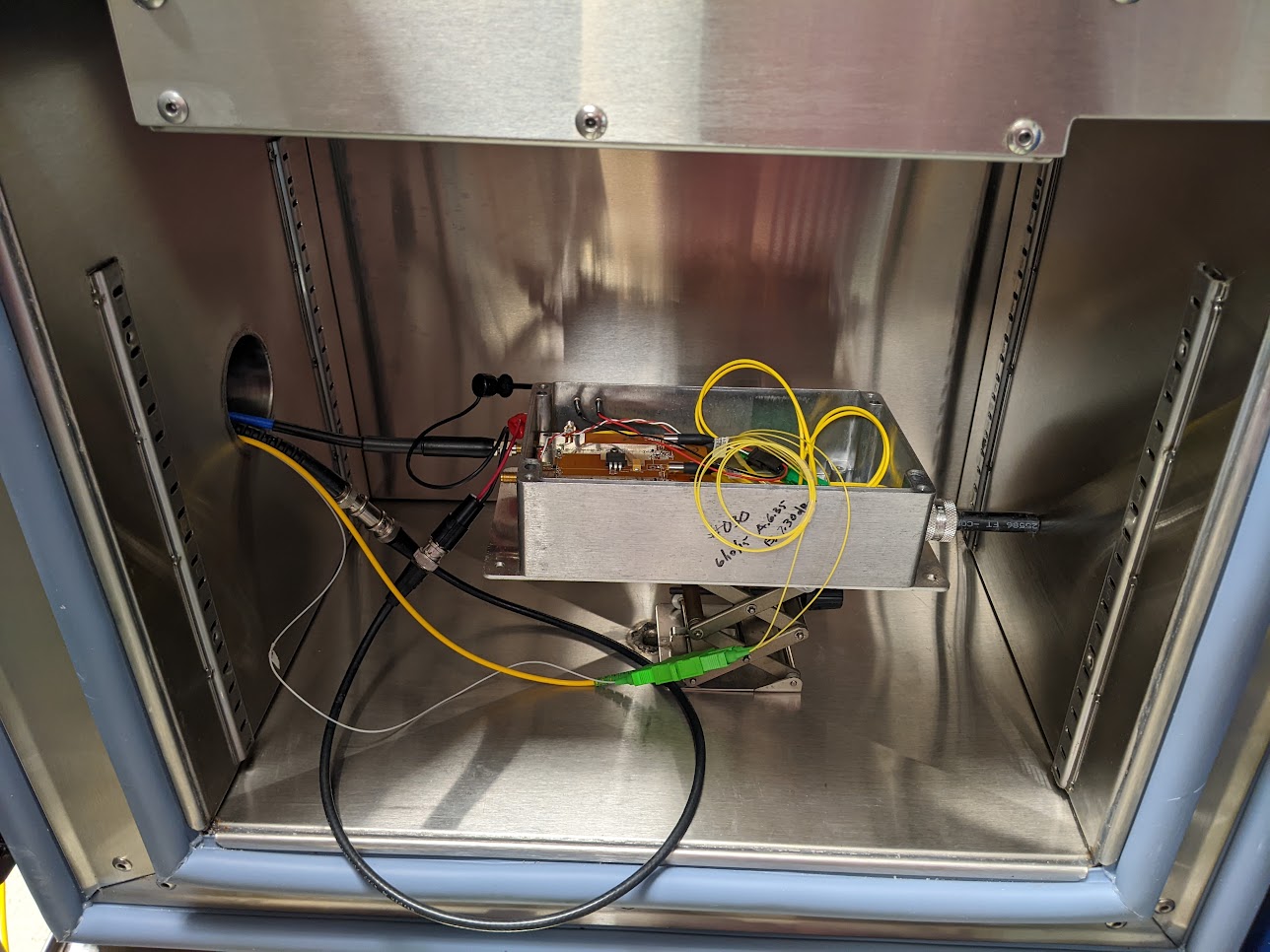 6
[Speaker Notes: Things I had a role in but wasn’t the main person:
Delay calibration
Laser driver testing
Miscellaneous hardware installation]
The OVRO-LWA underwent a major upgrade from 2019-2023.
352 dual polarization antennas
Expansion:
288  352 dual polarization antennas
1.5 km 2.4 km longest baselines km longest baselines
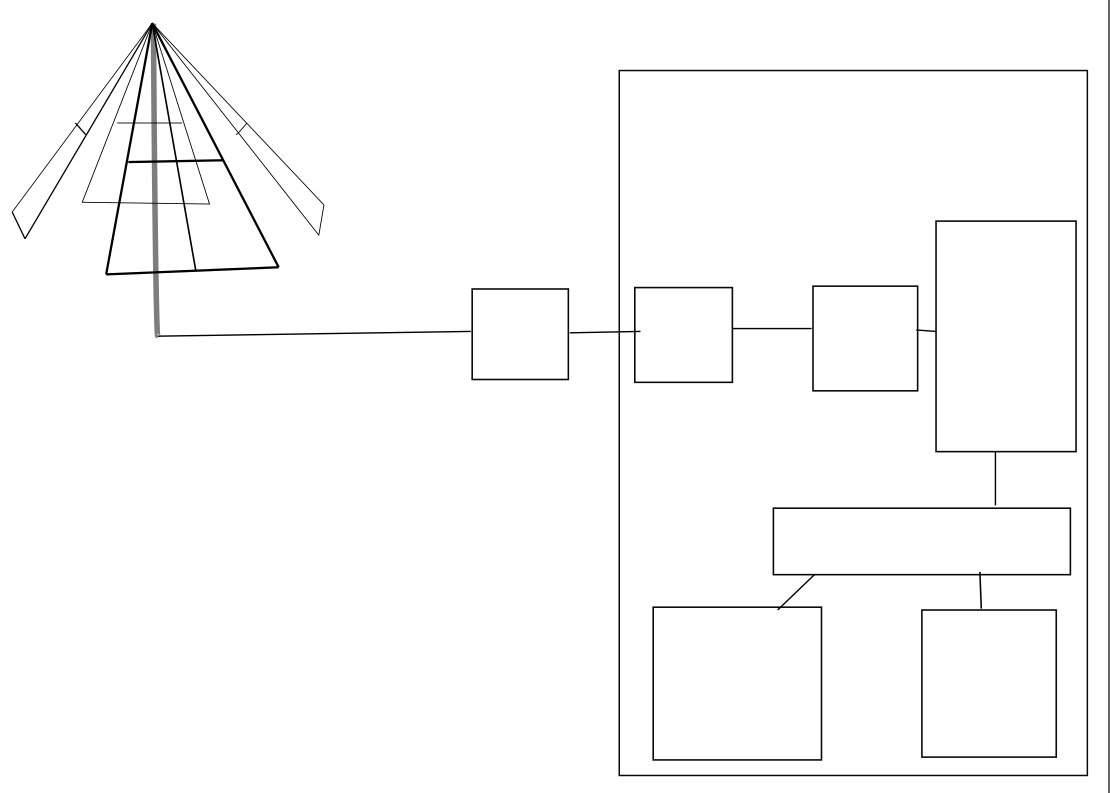 Junction box
Simplified LWA signal path
Analog receiver electronics
ADC
Digital signal processing
7
The OVRO-LWA underwent a major upgrade from 2019-2023.
352 dual polarization antennas
Expansion:
288  352 dual polarization antennas
1.5 km 2.4 km longest baselines km longest baselines
All front-end electronics cleaned & tested
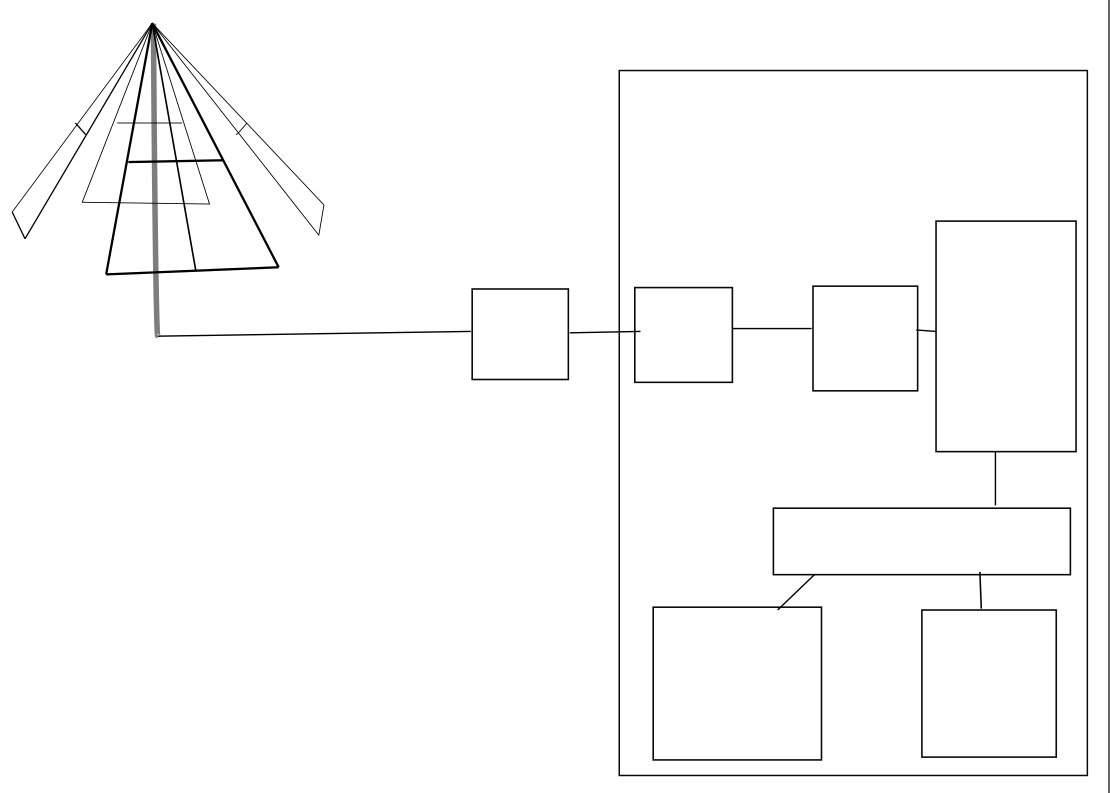 Junction box
Simplified LWA signal path
Analog receiver electronics
ADC
Digital signal processing
8
The OVRO-LWA underwent a major upgrade from 2019-2023.
352 dual polarization antennas
Expansion:
288  352 dual polarization antennas
1.5 km 2.4 km longest baselines km longest baselines
All front-end electronics cleaned & tested

New RF over optical fiber modules
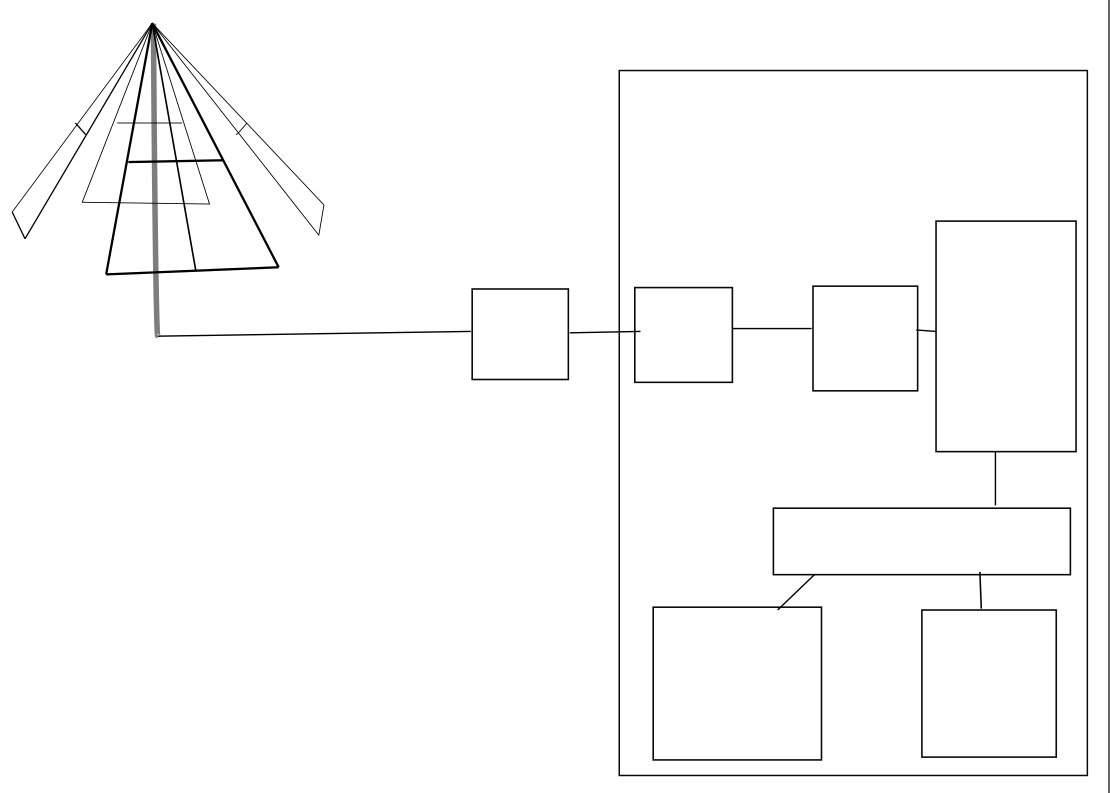 Junction box
Simplified LWA signal path
Analog receiver electronics
ADC
Digital signal processing
9
The OVRO-LWA underwent a major upgrade from 2019-2023.
352 dual polarization antennas
Expansion:
288  352 dual polarization antennas
1.5 km 2.4 km longest baselines km longest baselines
All front-end electronics cleaned & tested

New RF over optical fiber modules

New analog receiver boards for better signal path isolation
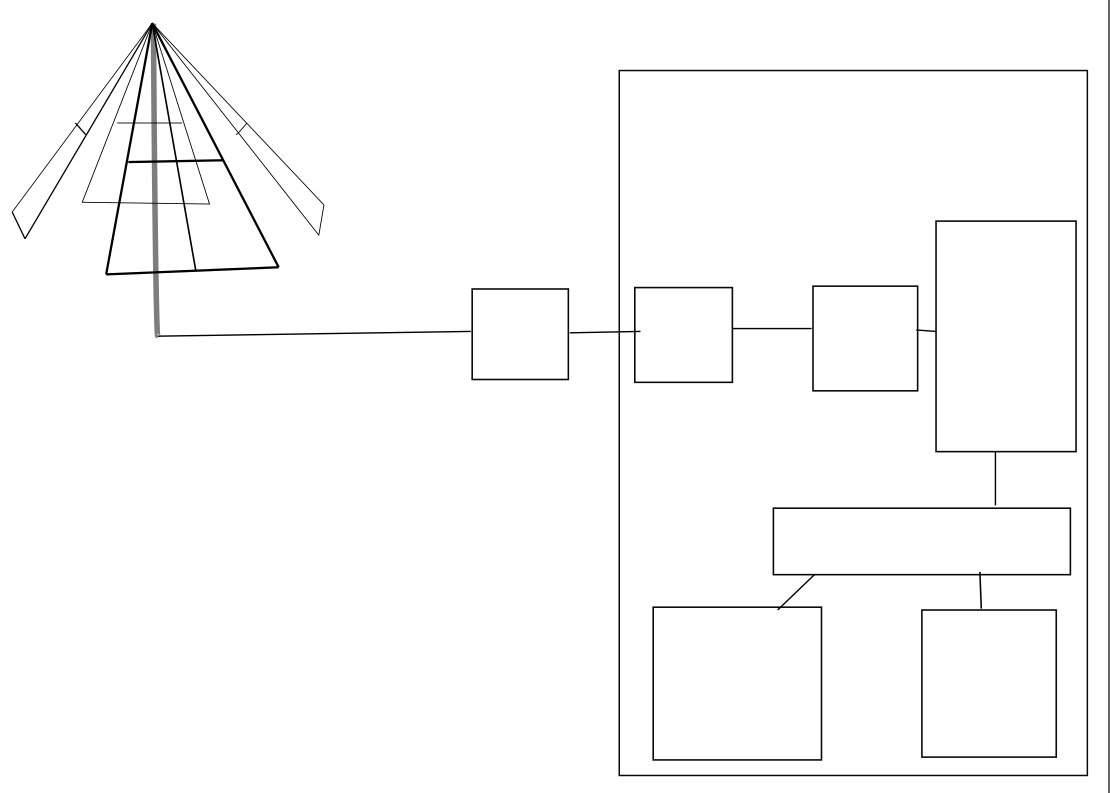 Junction box
Simplified LWA signal path
Analog receiver electronics
ADC
Digital signal processing
10
The OVRO-LWA underwent a major upgrade from 2019-2023.
352 dual polarization antennas
Expansion:
288  352 dual polarization antennas
1.5 km 2.4 km longest baselines km longest baselines
All front-end electronics cleaned & tested

New RF over optical fiber modules

New analog receiver boards for better signal path isolation

All new digital signal processing electronics: opportunity for commensal cosmic ray search
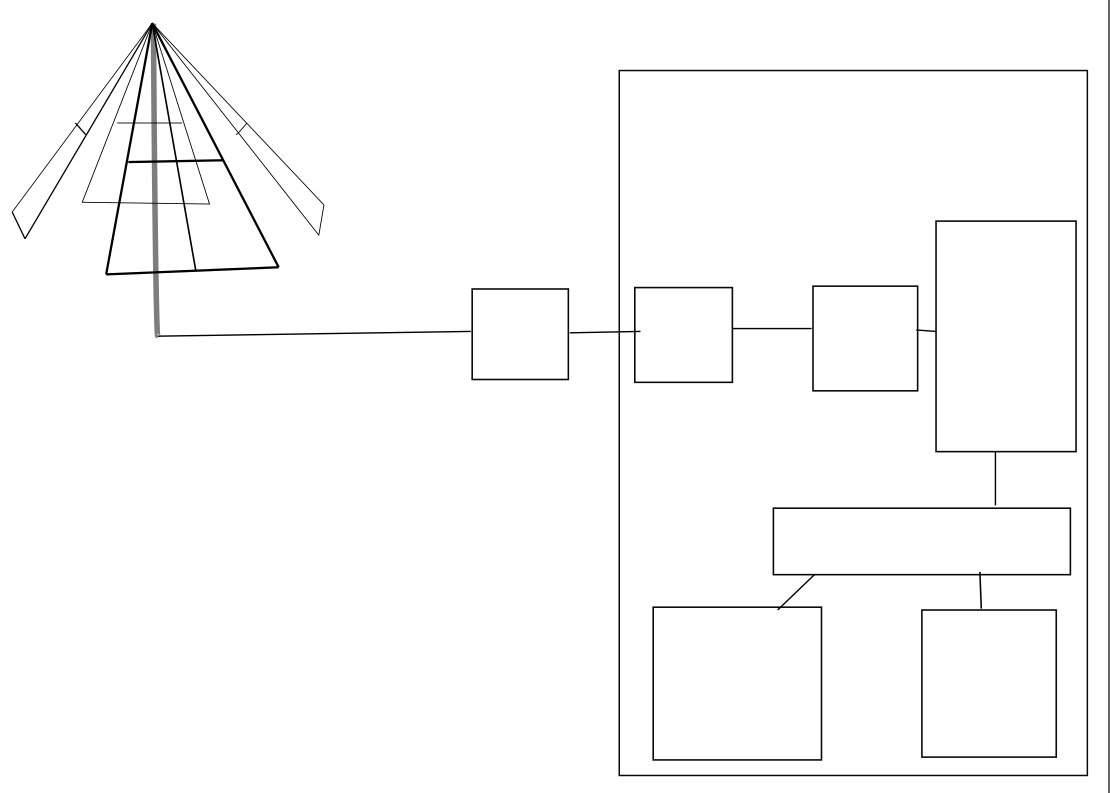 Junction box
Simplified LWA signal path
Analog receiver electronics
ADC
Digital signal processing
11
My RFI rejection strategy leverages the array layout.
Array layout color-coded by FPGA
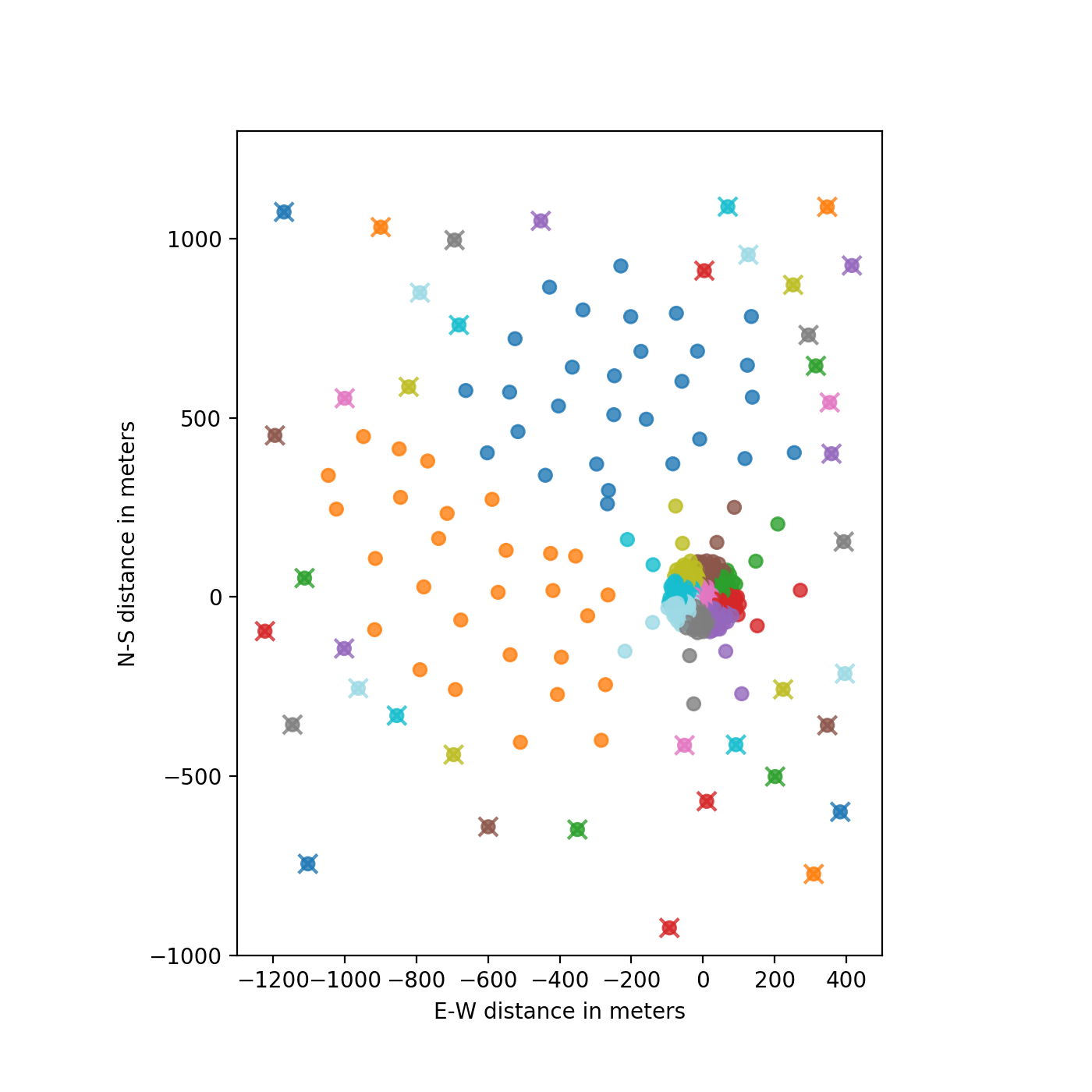 a)
1
Simulated emission
2
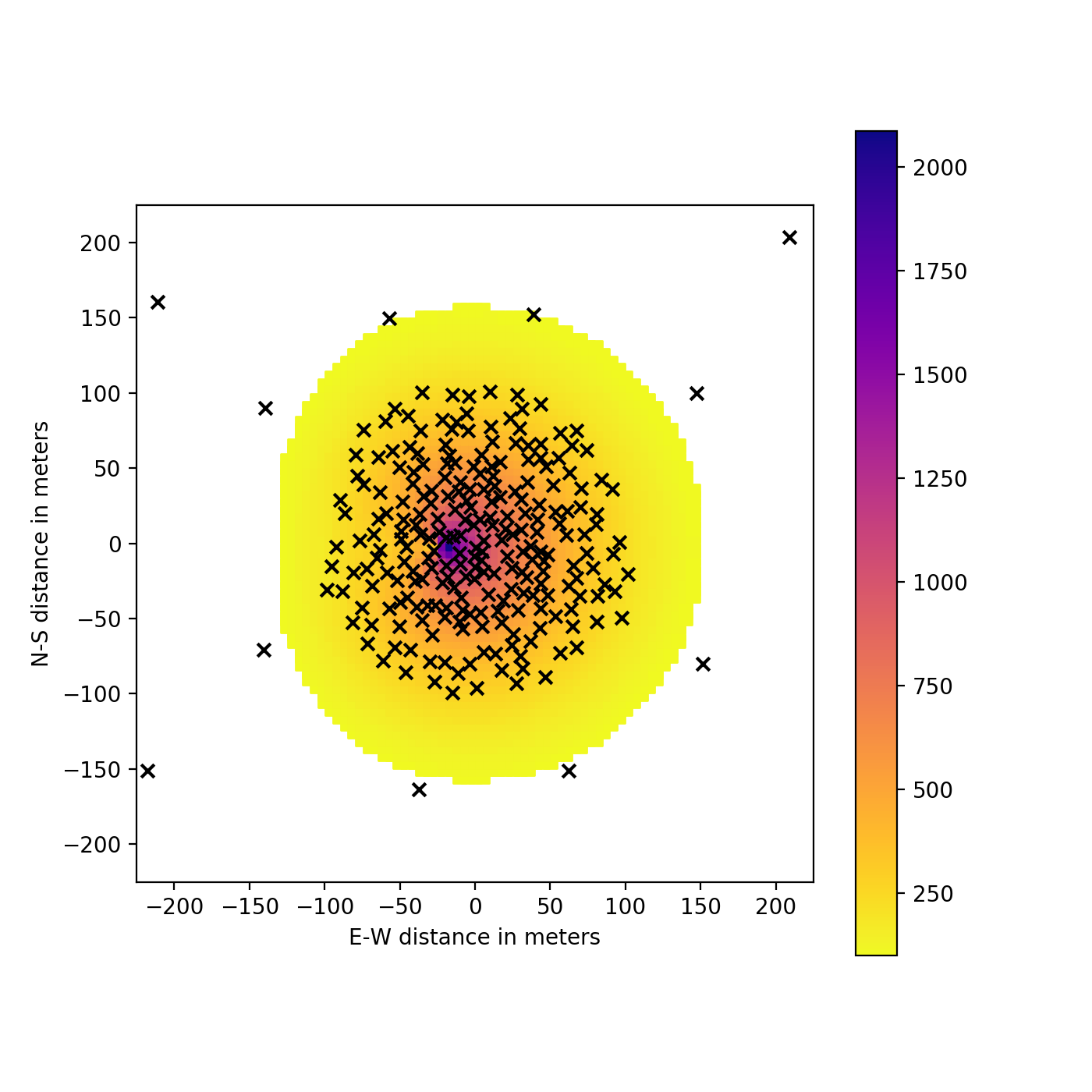 Distant antennas veto RFI.
Horizon
Airplane reflections
200
b)
0.5
1.5
Peak Electric field [millivolts/m]
0
N-S position [km]
1
N-S Position [m]
c)
0
0.5
c)
-200
-0.5
-200               0                200
E-W Position [m]
-1
-1.2  -1 -0.8 -0.6 -0.4 -0.2   0   0.2   0.4
12
E-W position [km]
[Speaker Notes: Antennas are color coded by FPGA. Antennas marked X are veto antennas. 

These sparser regions of the array are grouped into two higher-energy arrays, each with their own veto antennas.
Mention RFI is mostly from horizon, airplanes, or near field]
Overview of the cosmic ray trigger firmware
Read out buffer and form ethernet packets
Buffer 20 microseconds x 64 antennas
To network  switch
Extend pulse over coincidence window
Trigger
Sum over antennas
64 timeseries from ADCs
Apply
cable delays
Threshold  pulse detector
Filter, square voltages, and smooth power
Transmit trigger to other boards
RFI Veto Logic
Cancel trigger
13
[Speaker Notes: Here is an overview of the cosmic ray detection firmware.  The SNAP2s buffer 20 microseconds of the time series output by the ADCs, with 5 ns time resolution.  

The buffer is implemented as a circular buffer– whenever it gets to the last address it starts overwriting data from the beginning.

In parallel with the buffer, the firmware searches for pulses above a threshold, on the timeseries for each of the antennas processed by that SNAP2.  If a threshold number of antennas have a pulse within the light travel time between those antennas, the detector logic outputs a trigger signal.  The trigger can be cancelled by RFI rejection logic that I will describe on the next slide.

If the trigger is not cancelled by the RFI blocker, then the board stops writing new data to its buffer and reads out the buffered timeseries into ethernetpackets which are transmitted to a computer for the next stages of processing.  Also, any board triggers all the others to read out their buffered data, so that the computer receives a snapshot from the whole array.  Most of the RFI rejection occurs on this computer. The first stage of RFI rejection on the FPGAs only has to do well enough to keep the trigger rate low enough that the  receiving computer can keep up and the readout dead time is small.

The readout deadtime is determined by how fast the receiving computer can process the ethernet packets, not the  maximum speed that the SNAP2 boards can transmit the data. To avoid overwhelming the receiving computer, readout time takes 920 microseconds. Which we expect to result in less than 5% of observing time lost to dead time.

%Most of the RFI rejection
%Ryan found 500Hz RFI
%Limited to 50Hz, had slower readout on the old network so that was 13% dead time
%We will have 4.6% dead time at 50Hz event rate]
Overview of the cosmic ray trigger firmware
64 timeseries from ADCs
Apply
cable delays
14
[Speaker Notes: Here is an overview of the cosmic ray detection firmware.  The SNAP2s buffer 20 microseconds of the time series output by the ADCs, with 5 ns time resolution.  

The buffer is implemented as a circular buffer– whenever it gets to the last address it starts overwriting data from the beginning.

In parallel with the buffer, the firmware searches for pulses above a threshold, on the timeseries for each of the antennas processed by that SNAP2.  If a threshold number of antennas have a pulse within the light travel time between those antennas, the detector logic outputs a trigger signal.  The trigger can be cancelled by RFI rejection logic that I will describe on the next slide.

If the trigger is not cancelled by the RFI blocker, then the board stops writing new data to its buffer and reads out the buffered timeseries into ethernetpackets which are transmitted to a computer for the next stages of processing.  Also, any board triggers all the others to read out their buffered data, so that the computer receives a snapshot from the whole array.  Most of the RFI rejection occurs on this computer. The first stage of RFI rejection on the FPGAs only has to do well enough to keep the trigger rate low enough that the  receiving computer can keep up and the readout dead time is small.

The readout deadtime is determined by how fast the receiving computer can process the ethernet packets, not the  maximum speed that the SNAP2 boards can transmit the data. To avoid overwhelming the receiving computer, readout time takes 920 microseconds. Which we expect to result in less than 5% of observing time lost to dead time.

%Most of the RFI rejection
%Ryan found 500Hz RFI
%Limited to 50Hz, had slower readout on the old network so that was 13% dead time
%We will have 4.6% dead time at 50Hz event rate]
Overview of the cosmic ray trigger firmware
64 timeseries from ADCs
Apply
cable delays
Filter, square voltages, and smooth power
15
[Speaker Notes: Here is an overview of the cosmic ray detection firmware.  The SNAP2s buffer 20 microseconds of the time series output by the ADCs, with 5 ns time resolution.  

The buffer is implemented as a circular buffer– whenever it gets to the last address it starts overwriting data from the beginning.

In parallel with the buffer, the firmware searches for pulses above a threshold, on the timeseries for each of the antennas processed by that SNAP2.  If a threshold number of antennas have a pulse within the light travel time between those antennas, the detector logic outputs a trigger signal.  The trigger can be cancelled by RFI rejection logic that I will describe on the next slide.

If the trigger is not cancelled by the RFI blocker, then the board stops writing new data to its buffer and reads out the buffered timeseries into ethernetpackets which are transmitted to a computer for the next stages of processing.  Also, any board triggers all the others to read out their buffered data, so that the computer receives a snapshot from the whole array.  Most of the RFI rejection occurs on this computer. The first stage of RFI rejection on the FPGAs only has to do well enough to keep the trigger rate low enough that the  receiving computer can keep up and the readout dead time is small.

The readout deadtime is determined by how fast the receiving computer can process the ethernet packets, not the  maximum speed that the SNAP2 boards can transmit the data. To avoid overwhelming the receiving computer, readout time takes 920 microseconds. Which we expect to result in less than 5% of observing time lost to dead time.

%Most of the RFI rejection
%Ryan found 500Hz RFI
%Limited to 50Hz, had slower readout on the old network so that was 13% dead time
%We will have 4.6% dead time at 50Hz event rate]
Overview of the cosmic ray trigger firmware
64 timeseries from ADCs
Apply
cable delays
Threshold  pulse detector
Filter, square voltages, and smooth power
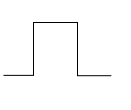 16
[Speaker Notes: Here is an overview of the cosmic ray detection firmware.  The SNAP2s buffer 20 microseconds of the time series output by the ADCs, with 5 ns time resolution.  

The buffer is implemented as a circular buffer– whenever it gets to the last address it starts overwriting data from the beginning.

In parallel with the buffer, the firmware searches for pulses above a threshold, on the timeseries for each of the antennas processed by that SNAP2.  If a threshold number of antennas have a pulse within the light travel time between those antennas, the detector logic outputs a trigger signal.  The trigger can be cancelled by RFI rejection logic that I will describe on the next slide.

If the trigger is not cancelled by the RFI blocker, then the board stops writing new data to its buffer and reads out the buffered timeseries into ethernetpackets which are transmitted to a computer for the next stages of processing.  Also, any board triggers all the others to read out their buffered data, so that the computer receives a snapshot from the whole array.  Most of the RFI rejection occurs on this computer. The first stage of RFI rejection on the FPGAs only has to do well enough to keep the trigger rate low enough that the  receiving computer can keep up and the readout dead time is small.

The readout deadtime is determined by how fast the receiving computer can process the ethernet packets, not the  maximum speed that the SNAP2 boards can transmit the data. To avoid overwhelming the receiving computer, readout time takes 920 microseconds. Which we expect to result in less than 5% of observing time lost to dead time.

%Most of the RFI rejection
%Ryan found 500Hz RFI
%Limited to 50Hz, had slower readout on the old network so that was 13% dead time
%We will have 4.6% dead time at 50Hz event rate]
Overview of the cosmic ray trigger firmware
Extend pulse over coincidence window
64 timeseries from ADCs
Apply
cable delays
Threshold  pulse detector
Filter, square voltages, and smooth power
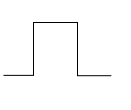 17
[Speaker Notes: Here is an overview of the cosmic ray detection firmware.  The SNAP2s buffer 20 microseconds of the time series output by the ADCs, with 5 ns time resolution.  

The buffer is implemented as a circular buffer– whenever it gets to the last address it starts overwriting data from the beginning.

In parallel with the buffer, the firmware searches for pulses above a threshold, on the timeseries for each of the antennas processed by that SNAP2.  If a threshold number of antennas have a pulse within the light travel time between those antennas, the detector logic outputs a trigger signal.  The trigger can be cancelled by RFI rejection logic that I will describe on the next slide.

If the trigger is not cancelled by the RFI blocker, then the board stops writing new data to its buffer and reads out the buffered timeseries into ethernetpackets which are transmitted to a computer for the next stages of processing.  Also, any board triggers all the others to read out their buffered data, so that the computer receives a snapshot from the whole array.  Most of the RFI rejection occurs on this computer. The first stage of RFI rejection on the FPGAs only has to do well enough to keep the trigger rate low enough that the  receiving computer can keep up and the readout dead time is small.

The readout deadtime is determined by how fast the receiving computer can process the ethernet packets, not the  maximum speed that the SNAP2 boards can transmit the data. To avoid overwhelming the receiving computer, readout time takes 920 microseconds. Which we expect to result in less than 5% of observing time lost to dead time.

%Most of the RFI rejection
%Ryan found 500Hz RFI
%Limited to 50Hz, had slower readout on the old network so that was 13% dead time
%We will have 4.6% dead time at 50Hz event rate]
Overview of the cosmic ray trigger firmware
Extend pulse over coincidence window
Sum over antennas
64 timeseries from ADCs
Apply
cable delays
Threshold  pulse detector
Filter, square voltages, and smooth power
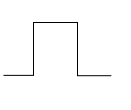 18
[Speaker Notes: Here is an overview of the cosmic ray detection firmware.  The SNAP2s buffer 20 microseconds of the time series output by the ADCs, with 5 ns time resolution.  

The buffer is implemented as a circular buffer– whenever it gets to the last address it starts overwriting data from the beginning.

In parallel with the buffer, the firmware searches for pulses above a threshold, on the timeseries for each of the antennas processed by that SNAP2.  If a threshold number of antennas have a pulse within the light travel time between those antennas, the detector logic outputs a trigger signal.  The trigger can be cancelled by RFI rejection logic that I will describe on the next slide.

If the trigger is not cancelled by the RFI blocker, then the board stops writing new data to its buffer and reads out the buffered timeseries into ethernetpackets which are transmitted to a computer for the next stages of processing.  Also, any board triggers all the others to read out their buffered data, so that the computer receives a snapshot from the whole array.  Most of the RFI rejection occurs on this computer. The first stage of RFI rejection on the FPGAs only has to do well enough to keep the trigger rate low enough that the  receiving computer can keep up and the readout dead time is small.

The readout deadtime is determined by how fast the receiving computer can process the ethernet packets, not the  maximum speed that the SNAP2 boards can transmit the data. To avoid overwhelming the receiving computer, readout time takes 920 microseconds. Which we expect to result in less than 5% of observing time lost to dead time.

%Most of the RFI rejection
%Ryan found 500Hz RFI
%Limited to 50Hz, had slower readout on the old network so that was 13% dead time
%We will have 4.6% dead time at 50Hz event rate]
Overview of the cosmic ray trigger firmware
Extend pulse over coincidence window
Trigger
Sum over antennas
64 timeseries from ADCs
Apply
cable delays
Threshold  pulse detector
Filter, square voltages, and smooth power
19
[Speaker Notes: Here is an overview of the cosmic ray detection firmware.  The SNAP2s buffer 20 microseconds of the time series output by the ADCs, with 5 ns time resolution.  

The buffer is implemented as a circular buffer– whenever it gets to the last address it starts overwriting data from the beginning.

In parallel with the buffer, the firmware searches for pulses above a threshold, on the timeseries for each of the antennas processed by that SNAP2.  If a threshold number of antennas have a pulse within the light travel time between those antennas, the detector logic outputs a trigger signal.  The trigger can be cancelled by RFI rejection logic that I will describe on the next slide.

If the trigger is not cancelled by the RFI blocker, then the board stops writing new data to its buffer and reads out the buffered timeseries into ethernetpackets which are transmitted to a computer for the next stages of processing.  Also, any board triggers all the others to read out their buffered data, so that the computer receives a snapshot from the whole array.  Most of the RFI rejection occurs on this computer. The first stage of RFI rejection on the FPGAs only has to do well enough to keep the trigger rate low enough that the  receiving computer can keep up and the readout dead time is small.

The readout deadtime is determined by how fast the receiving computer can process the ethernet packets, not the  maximum speed that the SNAP2 boards can transmit the data. To avoid overwhelming the receiving computer, readout time takes 920 microseconds. Which we expect to result in less than 5% of observing time lost to dead time.

%Most of the RFI rejection
%Ryan found 500Hz RFI
%Limited to 50Hz, had slower readout on the old network so that was 13% dead time
%We will have 4.6% dead time at 50Hz event rate]
Overview of the cosmic ray trigger firmware
Extend pulse over coincidence window
Trigger
Sum over antennas
64 timeseries from ADCs
Apply
cable delays
Threshold  pulse detector
Filter, square voltages, and smooth power
Transmit trigger to other boards
RFI Veto Logic
20
[Speaker Notes: Here is an overview of the cosmic ray detection firmware.  The SNAP2s buffer 20 microseconds of the time series output by the ADCs, with 5 ns time resolution.  

The buffer is implemented as a circular buffer– whenever it gets to the last address it starts overwriting data from the beginning.

In parallel with the buffer, the firmware searches for pulses above a threshold, on the timeseries for each of the antennas processed by that SNAP2.  If a threshold number of antennas have a pulse within the light travel time between those antennas, the detector logic outputs a trigger signal.  The trigger can be cancelled by RFI rejection logic that I will describe on the next slide.

If the trigger is not cancelled by the RFI blocker, then the board stops writing new data to its buffer and reads out the buffered timeseries into ethernetpackets which are transmitted to a computer for the next stages of processing.  Also, any board triggers all the others to read out their buffered data, so that the computer receives a snapshot from the whole array.  Most of the RFI rejection occurs on this computer. The first stage of RFI rejection on the FPGAs only has to do well enough to keep the trigger rate low enough that the  receiving computer can keep up and the readout dead time is small.

The readout deadtime is determined by how fast the receiving computer can process the ethernet packets, not the  maximum speed that the SNAP2 boards can transmit the data. To avoid overwhelming the receiving computer, readout time takes 920 microseconds. Which we expect to result in less than 5% of observing time lost to dead time.

%Most of the RFI rejection
%Ryan found 500Hz RFI
%Limited to 50Hz, had slower readout on the old network so that was 13% dead time
%We will have 4.6% dead time at 50Hz event rate]
Overview of the cosmic ray trigger firmware
Extend pulse over coincidence window
Trigger
Sum over antennas
64 timeseries from ADCs
Apply
cable delays
Threshold  pulse detector
Filter, square voltages, and smooth power
Transmit trigger to other boards
RFI Veto Logic
Cancel trigger
21
[Speaker Notes: Here is an overview of the cosmic ray detection firmware.  The SNAP2s buffer 20 microseconds of the time series output by the ADCs, with 5 ns time resolution.  

The buffer is implemented as a circular buffer– whenever it gets to the last address it starts overwriting data from the beginning.

In parallel with the buffer, the firmware searches for pulses above a threshold, on the timeseries for each of the antennas processed by that SNAP2.  If a threshold number of antennas have a pulse within the light travel time between those antennas, the detector logic outputs a trigger signal.  The trigger can be cancelled by RFI rejection logic that I will describe on the next slide.

If the trigger is not cancelled by the RFI blocker, then the board stops writing new data to its buffer and reads out the buffered timeseries into ethernetpackets which are transmitted to a computer for the next stages of processing.  Also, any board triggers all the others to read out their buffered data, so that the computer receives a snapshot from the whole array.  Most of the RFI rejection occurs on this computer. The first stage of RFI rejection on the FPGAs only has to do well enough to keep the trigger rate low enough that the  receiving computer can keep up and the readout dead time is small.

The readout deadtime is determined by how fast the receiving computer can process the ethernet packets, not the  maximum speed that the SNAP2 boards can transmit the data. To avoid overwhelming the receiving computer, readout time takes 920 microseconds. Which we expect to result in less than 5% of observing time lost to dead time.

%Most of the RFI rejection
%Ryan found 500Hz RFI
%Limited to 50Hz, had slower readout on the old network so that was 13% dead time
%We will have 4.6% dead time at 50Hz event rate]
Overview of the cosmic ray trigger firmware
Buffer 20 microseconds x 64 antennas
Extend pulse over coincidence window
Trigger
Sum over antennas
64 timeseries from ADCs
Apply
cable delays
Threshold  pulse detector
Filter, square voltages, and smooth power
Transmit trigger to other boards
RFI Veto Logic
Cancel trigger
22
[Speaker Notes: Here is an overview of the cosmic ray detection firmware.  The SNAP2s buffer 20 microseconds of the time series output by the ADCs, with 5 ns time resolution.  

The buffer is implemented as a circular buffer– whenever it gets to the last address it starts overwriting data from the beginning.

In parallel with the buffer, the firmware searches for pulses above a threshold, on the timeseries for each of the antennas processed by that SNAP2.  If a threshold number of antennas have a pulse within the light travel time between those antennas, the detector logic outputs a trigger signal.  The trigger can be cancelled by RFI rejection logic that I will describe on the next slide.

If the trigger is not cancelled by the RFI blocker, then the board stops writing new data to its buffer and reads out the buffered timeseries into ethernetpackets which are transmitted to a computer for the next stages of processing.  Also, any board triggers all the others to read out their buffered data, so that the computer receives a snapshot from the whole array.  Most of the RFI rejection occurs on this computer. The first stage of RFI rejection on the FPGAs only has to do well enough to keep the trigger rate low enough that the  receiving computer can keep up and the readout dead time is small.

The readout deadtime is determined by how fast the receiving computer can process the ethernet packets, not the  maximum speed that the SNAP2 boards can transmit the data. To avoid overwhelming the receiving computer, readout time takes 920 microseconds. Which we expect to result in less than 5% of observing time lost to dead time.

%Most of the RFI rejection
%Ryan found 500Hz RFI
%Limited to 50Hz, had slower readout on the old network so that was 13% dead time
%We will have 4.6% dead time at 50Hz event rate]
Overview of the cosmic ray trigger firmware
Read out buffer and form ethernet packets
Buffer 20 microseconds x 64 antennas
To network  switch
Extend pulse over coincidence window
Trigger
Sum over antennas
64 timeseries from ADCs
Apply
cable delays
Threshold  pulse detector
Filter, square voltages, and smooth power
Transmit trigger to other boards
RFI Veto Logic
Cancel trigger
23
[Speaker Notes: Here is an overview of the cosmic ray detection firmware.  The SNAP2s buffer 20 microseconds of the time series output by the ADCs, with 5 ns time resolution.  

The buffer is implemented as a circular buffer– whenever it gets to the last address it starts overwriting data from the beginning.

In parallel with the buffer, the firmware searches for pulses above a threshold, on the timeseries for each of the antennas processed by that SNAP2.  If a threshold number of antennas have a pulse within the light travel time between those antennas, the detector logic outputs a trigger signal.  The trigger can be cancelled by RFI rejection logic that I will describe on the next slide.

If the trigger is not cancelled by the RFI blocker, then the board stops writing new data to its buffer and reads out the buffered timeseries into ethernetpackets which are transmitted to a computer for the next stages of processing.  Also, any board triggers all the others to read out their buffered data, so that the computer receives a snapshot from the whole array.  Most of the RFI rejection occurs on this computer. The first stage of RFI rejection on the FPGAs only has to do well enough to keep the trigger rate low enough that the  receiving computer can keep up and the readout dead time is small.

The readout deadtime is determined by how fast the receiving computer can process the ethernet packets, not the  maximum speed that the SNAP2 boards can transmit the data. To avoid overwhelming the receiving computer, readout time takes 920 microseconds. Which we expect to result in less than 5% of observing time lost to dead time.

%Most of the RFI rejection
%Ryan found 500Hz RFI
%Limited to 50Hz, had slower readout on the old network so that was 13% dead time
%We will have 4.6% dead time at 50Hz event rate]
Bringing all signals to a central location is crucial to the cosmic ray detection strategy.
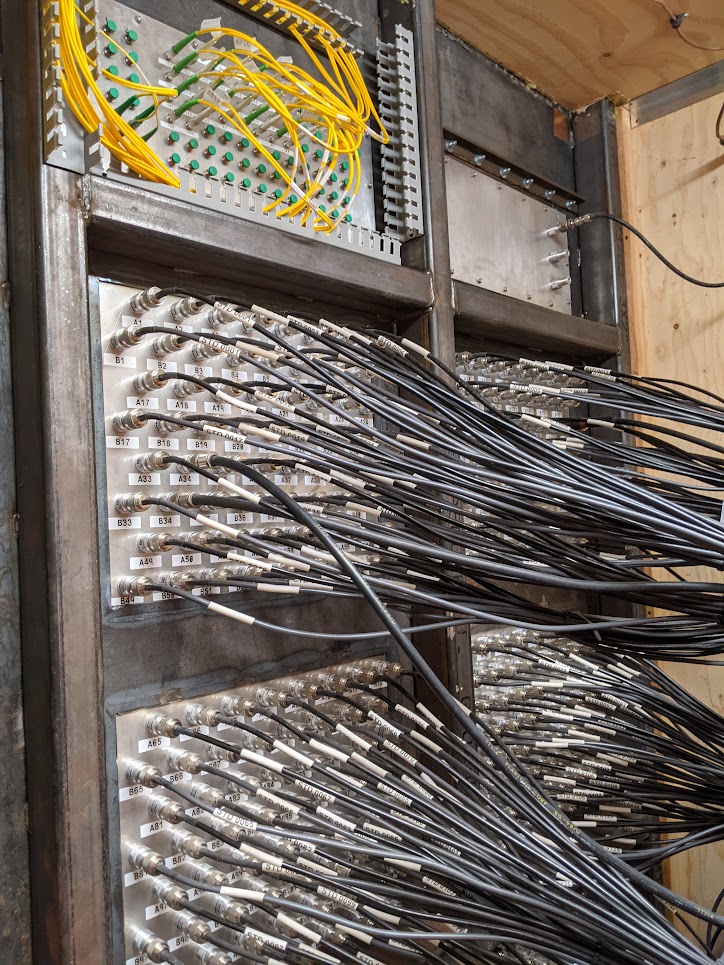 Combination of coaxial cable and RF over Fiber
24
Goal of commissioning: 
Optimize the tradeoff of balancing cosmic-ray sensitivity and RFI-rejection in:
1. Detector settings
2. Real-time event filtering software
Example trigger and veto rates over one night
Known, hourly RFI source
200
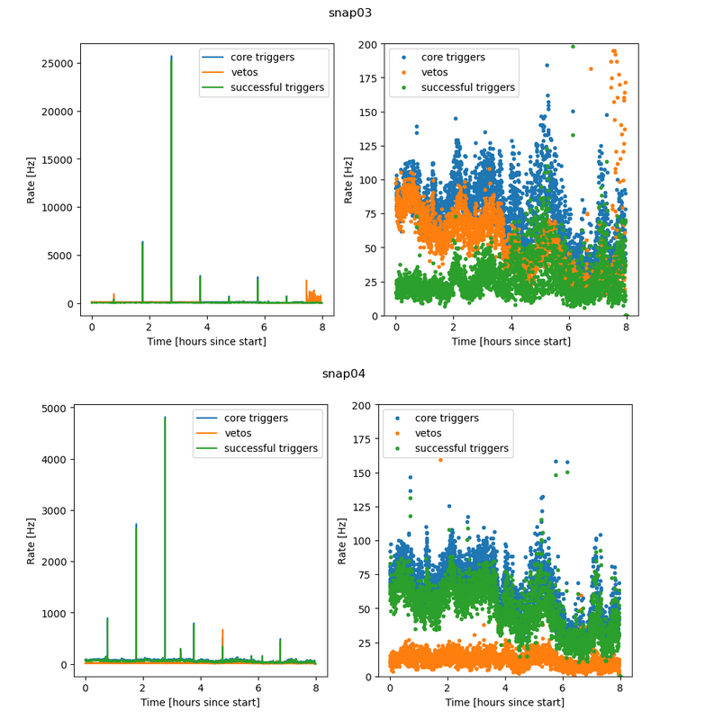 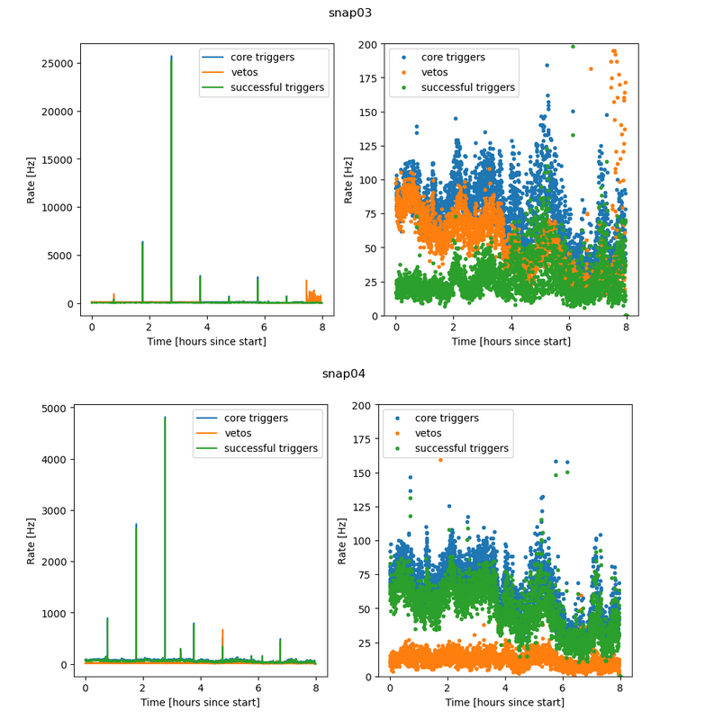 Raw events
Raw events
25000
Vetos
Vetos
175
Triggers
Triggers
150
20000
Same data, zoom y-axis
125
15000
Rate [Hz]
Rate [Hz]
100
10000
75
50
5000
25
0           2            4           5            8
0            2            4           5            8
Time [hours since start]
Time [hours since start]
26
Conclusion
Upgrade is complete
Commissioning in progress
Goal is to observe 1000s of cosmic rays over the next few years to make better composition estimates at the Galactic to extragalactic transition.
27